A New Expression: Owen Barfield and the Progression of Language and Consciousness
By Savannah Splechter
Owen Barfield
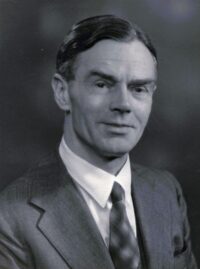 Lesser Known Inkling
1898-1997
Fig. 1. Owen Barfield from “A. Owen Barfield 1935” https://www.owenbarfield.org/research/photographs/. Accessed 16 Mar. 2022.
Consequences of the Scientific Revolution
Distance from nature and past. 
Splintering and Compartmentalization of truth.
Barfield’s Thesis on Consciousness
Understanding of past is important to be effective to the present.
Medieval Man
Deep connection to the world, which is reflected in language. 
“[T]he name is the form, and the form is the name” Barfield, Saving Appearances.
Modern Man
Post scientific revolution
Search for knowledge has led to ideas and topics to be compartmentalized in order to study them in detail.
A benefit is that people now appreciate nature objectively and without some of the baggage of past generations
Impact on Other Inklings
Main characters who belong to a different world, but are connected to another and participate.
J.R.R. Tolkien:
Revealing the appearances of God through his characters and settings 
Illustration of the modern man’s role and connection to the world around him 
C.S. Lewis
Symbolic and literal 
Characters are more indirectly connected to other world
“Final Participation”
The Human Story
Move toward a more complete version of participation.
Sources
Barfield, Owen. History in English Words. Lindisfarne Books, 1967.
Barfield, Owen. Poetic Diction: A Study in Meaning. Wesleyan University Press, 1973.
Barfield, Owen. Saving the Appearances. Wesleyan University Press, 1988.
Bradbury, J. G. "Poetic Vision: Owen Barfield and Charles Williams." Renascence, vol. 63, no. 1, 2010, pp. 13-21,88.
Duriez, Colin. The Oxford Inklings: Lewis, Tolkien and their Circle, Lion Hudson, 2014.
Flieger, Verlyn. “Barfield’s Poetic Diction and Splintered Light.” Studies in the Literary Imagination, vol. 14, no. 2, Fall 1981, pp. 47-66.
Hipolito, Jane. Owen Barfield. The Owen Barfield Society, www.barfieldsociety.org/BarfieldBiography.pdf/  
Joby, Christopher. “The Extent to which the Rise in the Worship of Images in the late Middle Ages was Influenced by Contemporary Theories of Vision.” Scottish Journal of Theology, 2007. 
Johnson, Wendell G. "When Anthroposophy Meets Romanticism: The Theology of Owen Barfield." Renascence, vol. 63, no. 1, 2010, pp. 5-12,88.
Lange, Simon Blaxland-de. Owen Barfield: Romanticism Come of Age A Biography, Temple Lodge, 2021.
Morris, Francis J., and Ronald C. Wendling. "Coleridge and "The Great Divide" Between C.S. Lewis and Owen Barfield." Studies in the Literary Imagination, vol. 22, no. 2, 1989, pp. 149-159.
Owen Barfield Philosopher of the Evolution of Consciousness The First and Last Inkling, Owen Barfield Literary Estate, 1997, https://www.owenbarfield.org.
Shober, Dianne. "Leonine Imagery in C.S. Lewis’s Series the Chronicles of Narnia." Literator, vol. 40, no. 1, 2019.
Tennyson, G. B. "Owen Barfield and the Rebirth of Meaning." The Southern Review, vol. 5, no. 1, 1969, pp. 42-57.
Tolkien, J.R.R. The Lord of the Rings. HarperCollins Publishers, 2004.
Treinen, Max Leyf. “Owen Barfield & the Evolution of Consciousness.” Cosmos & History, vol. 16, no. 1, Jan. 2020, pp. 47–70.